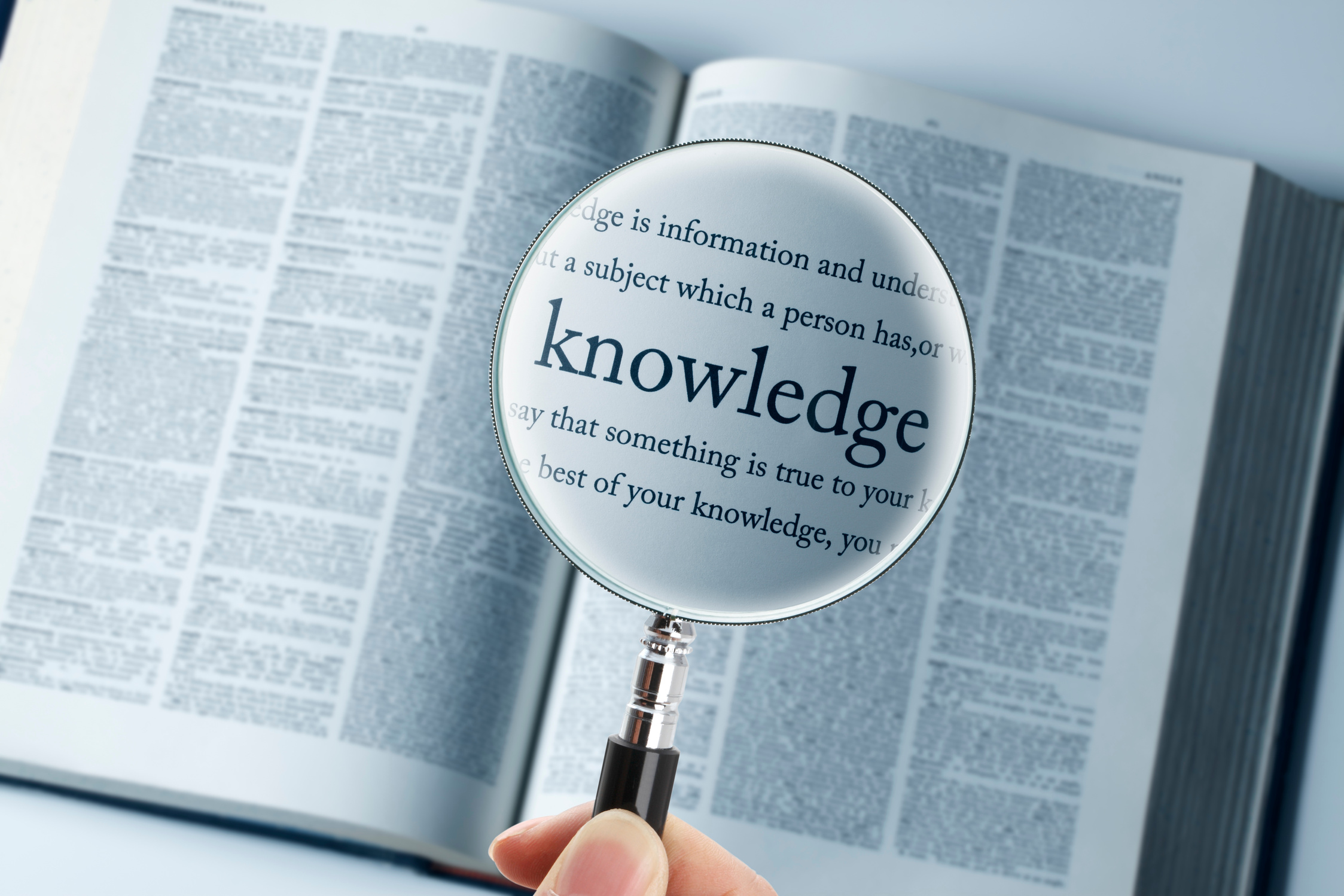 Self-Perceived Teaching Competence and Extent of 21st Century Learning Skills Integration in the Alternative Learning System
Sergio A. Matugas Jr.
Purita T. Baltazar
Introduction
02
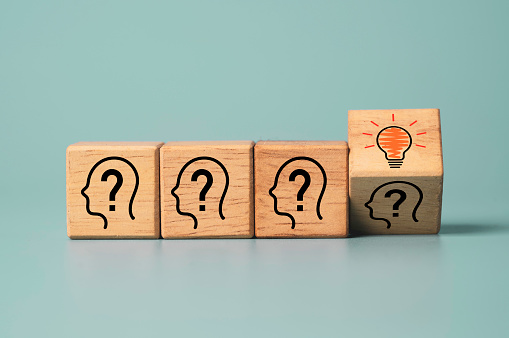 One of today's educational issues is the development of 21st-century skills. Whether public or private, schools must focus on teaching the fundamentals and ensuring that students acquire a new set of critical thinking and reasoning skills (Silva, 2009).
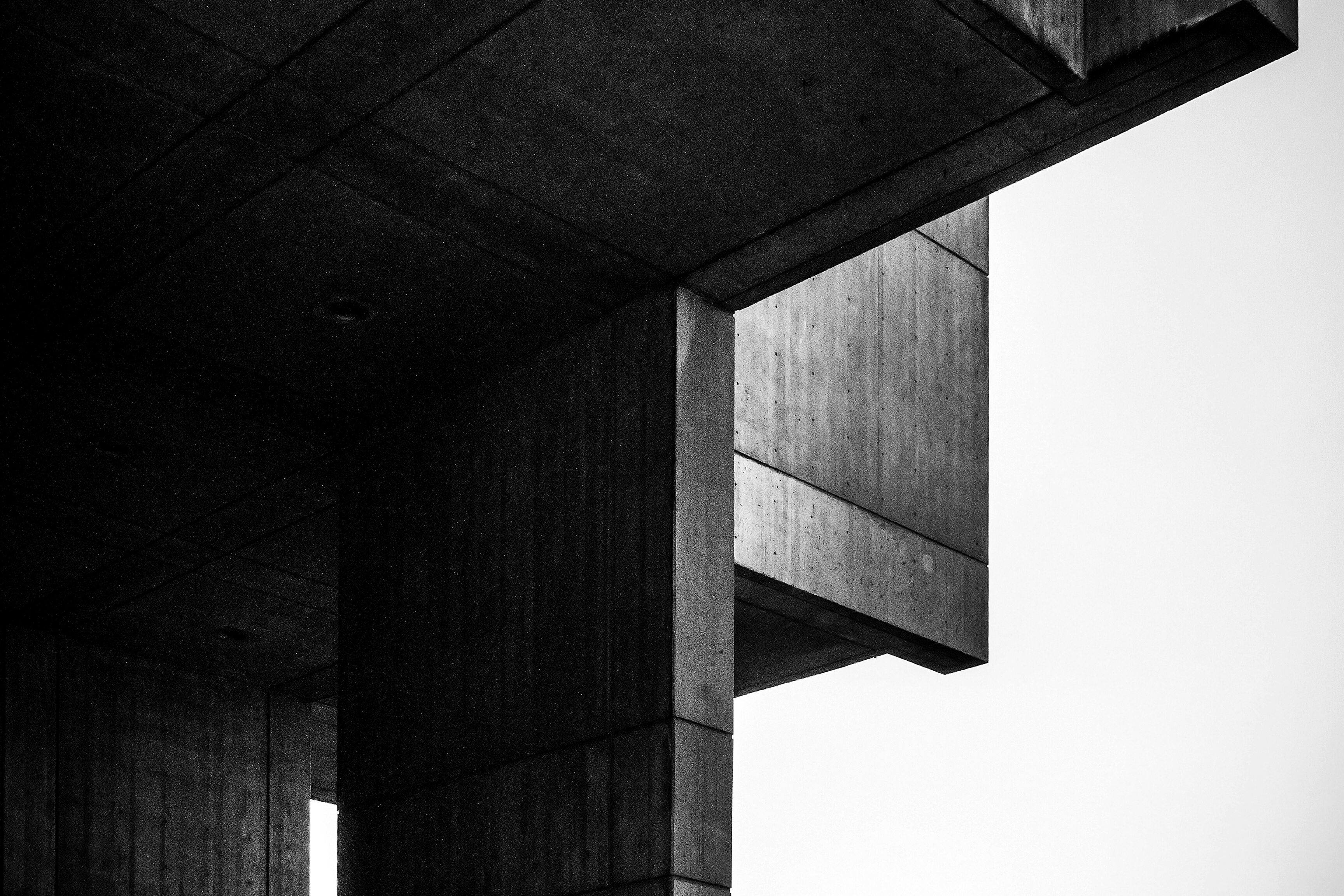 The Alternative Learning System (ALS) was implemented by the Department of Education (DepEd). ALS provides out-of-school kids and adults with an informal education to help them develop human capital.
03
Purpose
04
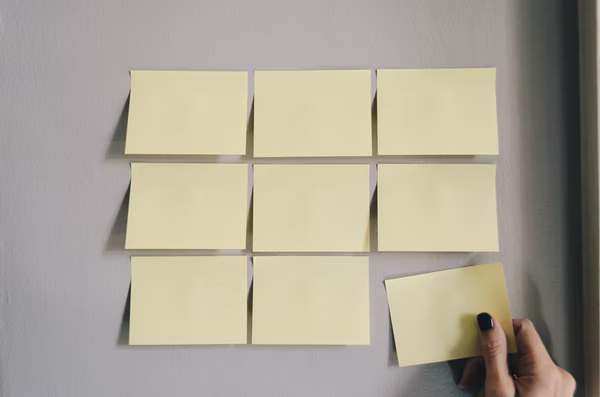 With the challenge of developing 21st century skills through ALS, the study aimed to determine the ALS teachers’ self-perceived teaching competence and the Extent of 21st Century Learning Skills Integration in the classroom.
grounded on the Functionalist Theory and Theory of Social Constructivism.
THEORETICAL BACKGROUND
[Speaker Notes: We create meaning and attribute meaning to objects and relations so that we can make sense of our lived experience.]
06
Right to Education
articulated in Article 26 of the Universal Declaration of Human Rights (UDHR), which emphasizes universality, equal access, and the role of education in promoting respect for human rights and tolerance among social groups within nations
To compete in today's global and digitally fast-paced world, all learners must gain new skills and information. The formal education sectors in countries all over the world want their young people to be able to think critically and creatively, solve difficult problems, make evidence-based decisions, and work collaboratively in the twenty-first century (Care, Helyn, & Vista, 2019; Saavedra & Opfer, 2012).
08
There are eight 21st century skills every student should acquire. (Hixson, Ravitz, & Whisman, 2012). 
Critical thinking skills
Collaboration skills
Communication skills
Creativity and innovation skills 
Self-direction skills 
Global connections
Local connections
Using technology as a tool for learning
10
09
It is critical to ensure that students are learning, and more instructors and better teaching are at the center of any solution to the current learning problem. Teachers are stated to be essential components of educational quality because they coordinate instructional interactions with and between students around academic subjects, and these classroom interactions influence student learning in both the ideal and real-world (Nordstrum, 2016).
There are eight 21st century skills every student should acquire. (Hixson, Ravitz, & Whisman, 2012). 
Critical thinking skills
Collaboration skills
Communication skills
Creativity and innovation skills 
Self-direction skills 
Global connections
Local connections
Using technology as a tool for learning
10
Research Design
02
survey questionnaire was used to describe the teacher-respondents' self-perceived teaching competence. Another questionnaire was given to determine the extent of 21st century learning skills integration in the classes as perceived by the learner-respondents.
Research Design
02
a correlation was done to determine the relationship between self-perceived teaching competence and the extent of 21st century learning skills integration
Research Environment
02
conducted among Alternative Learning System learners and teachers within the localities of Naval, Almeria, and Kawayan in the Province of Biliran
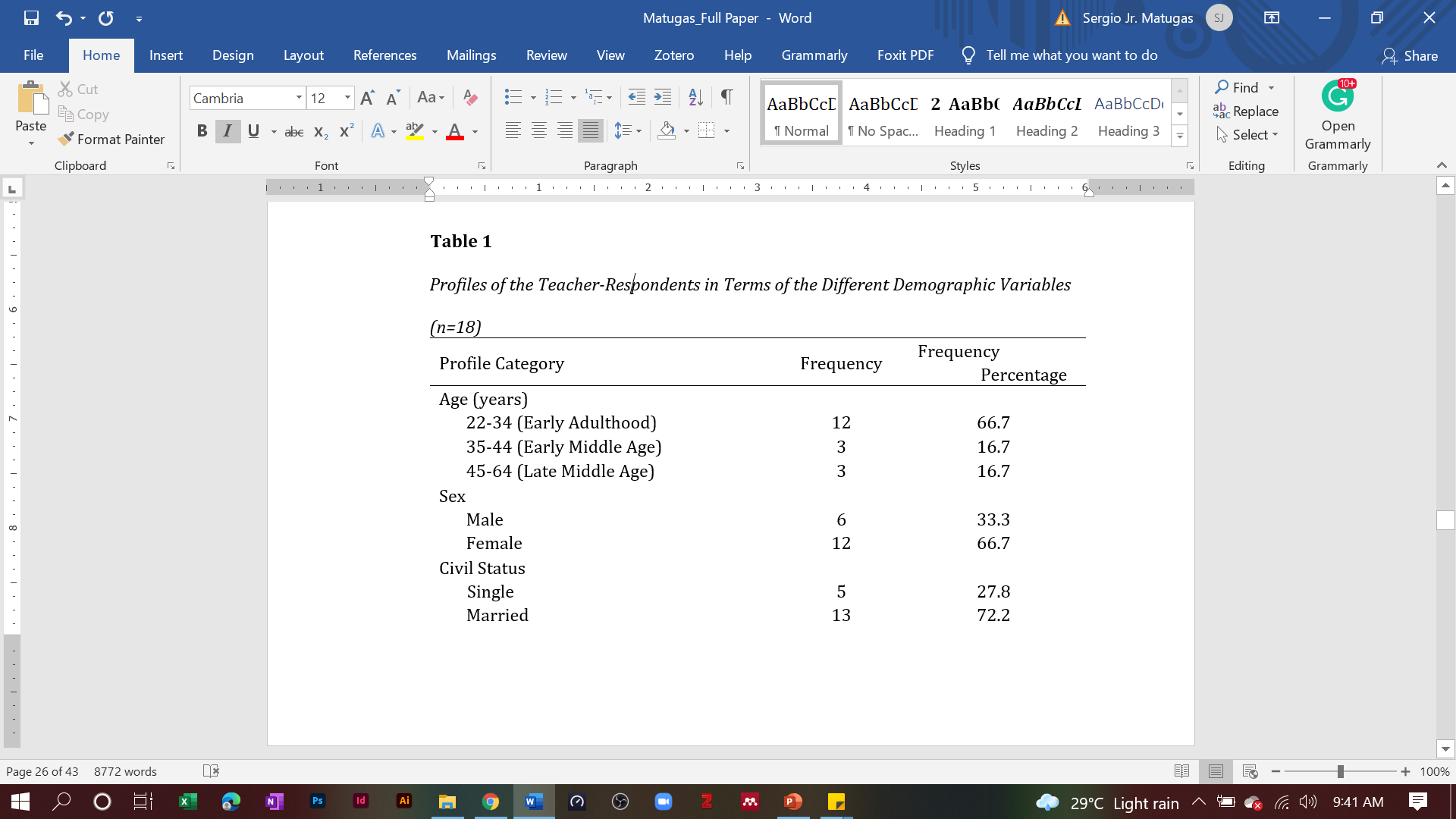 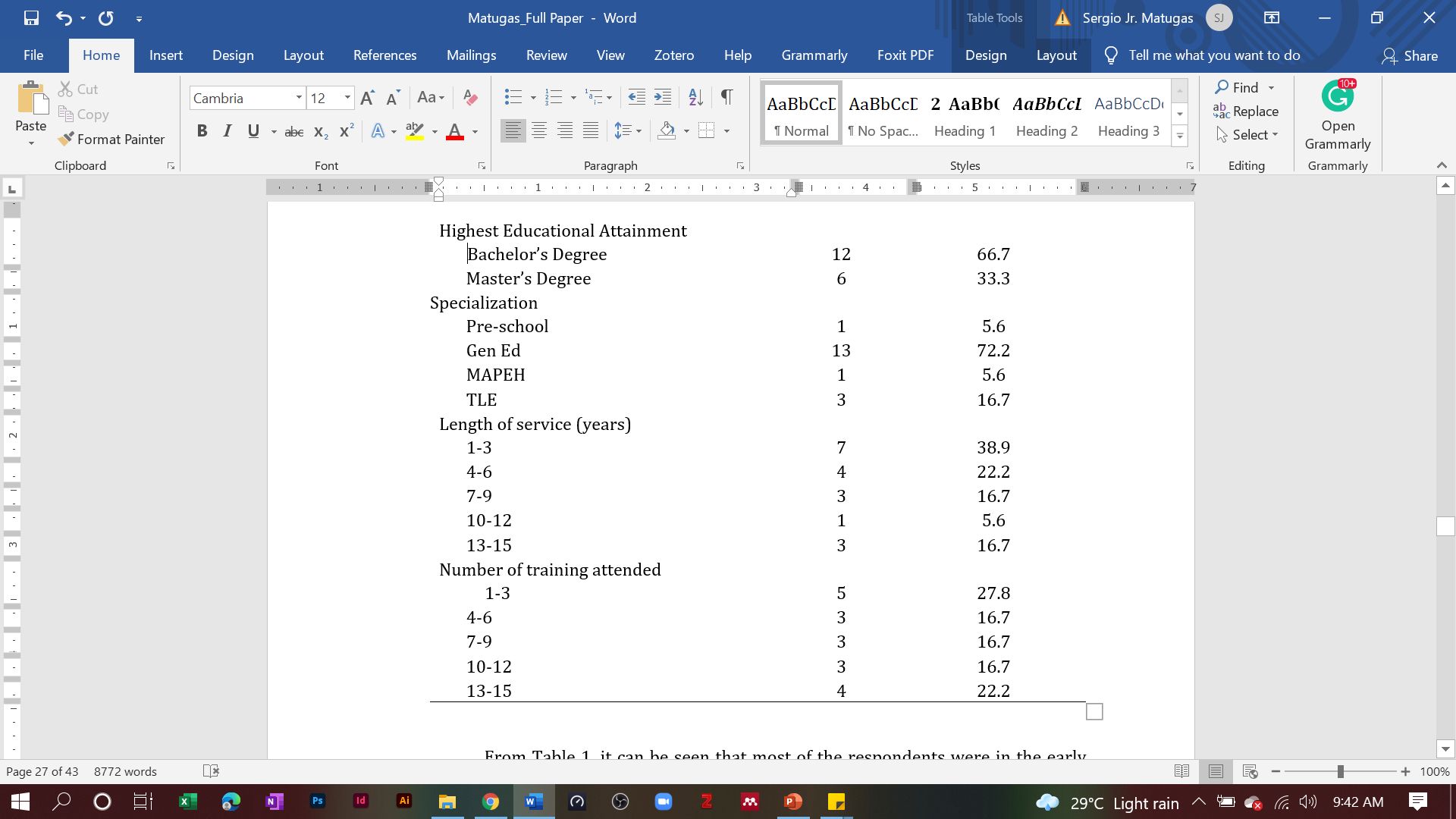 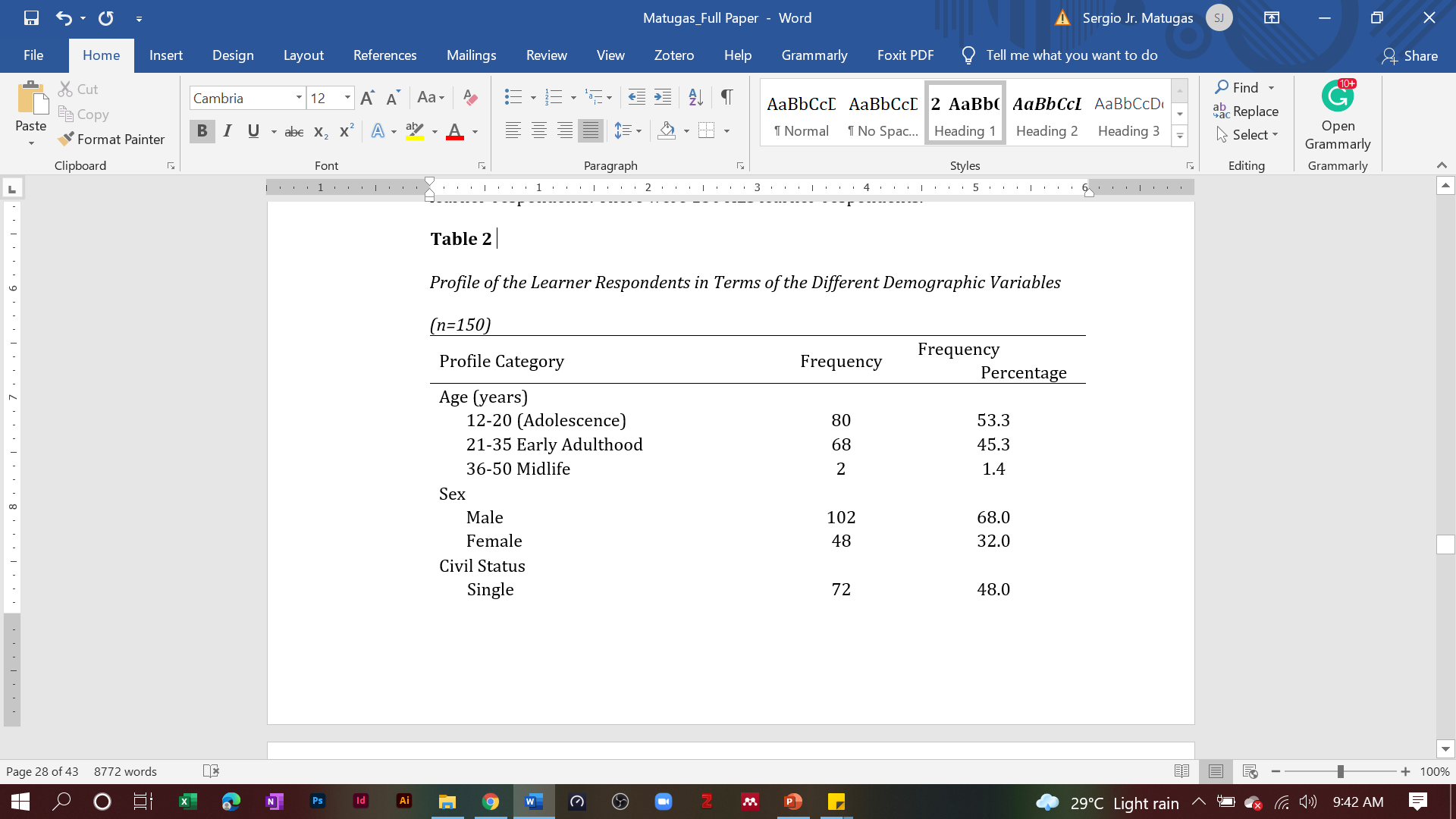 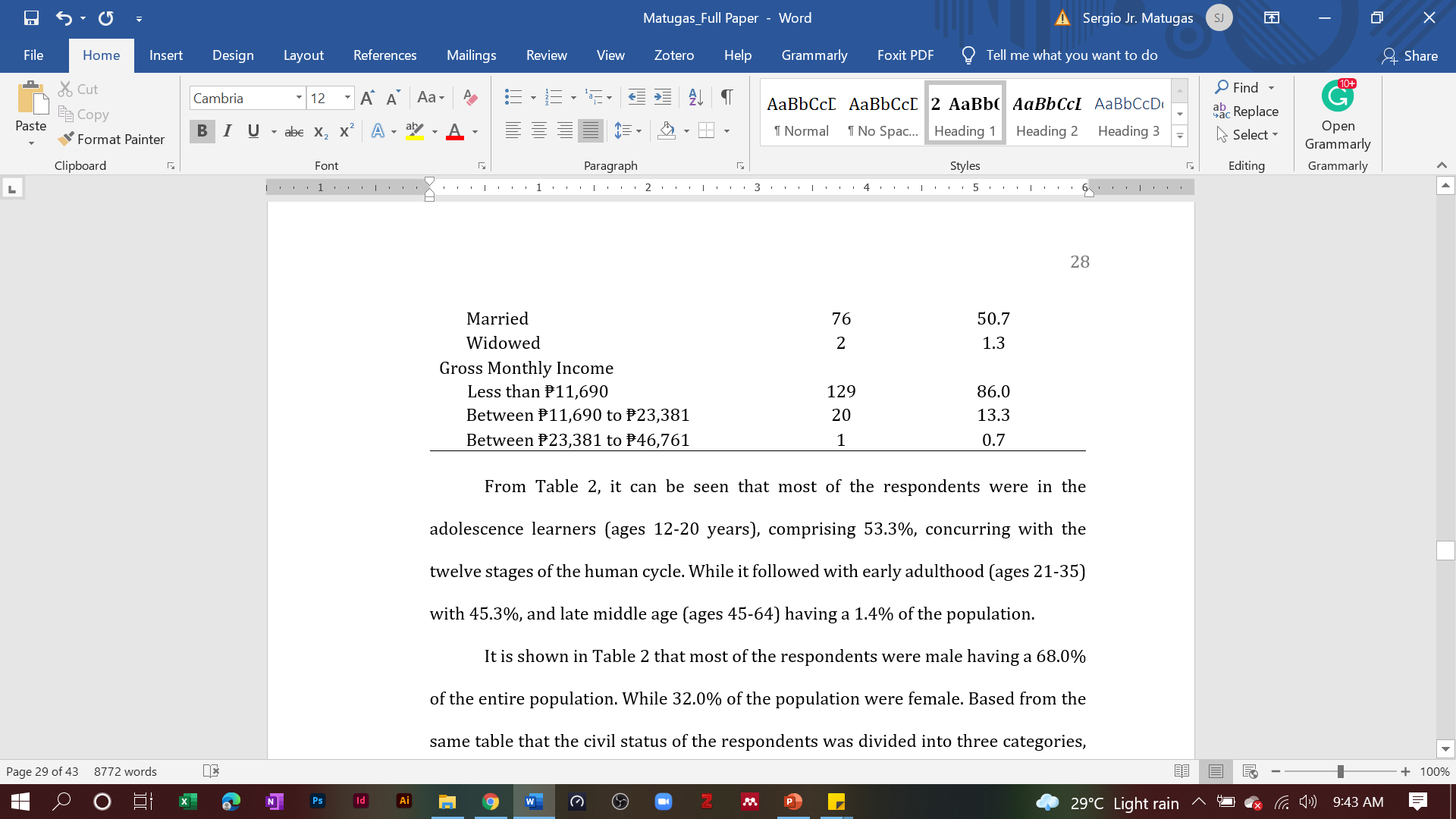 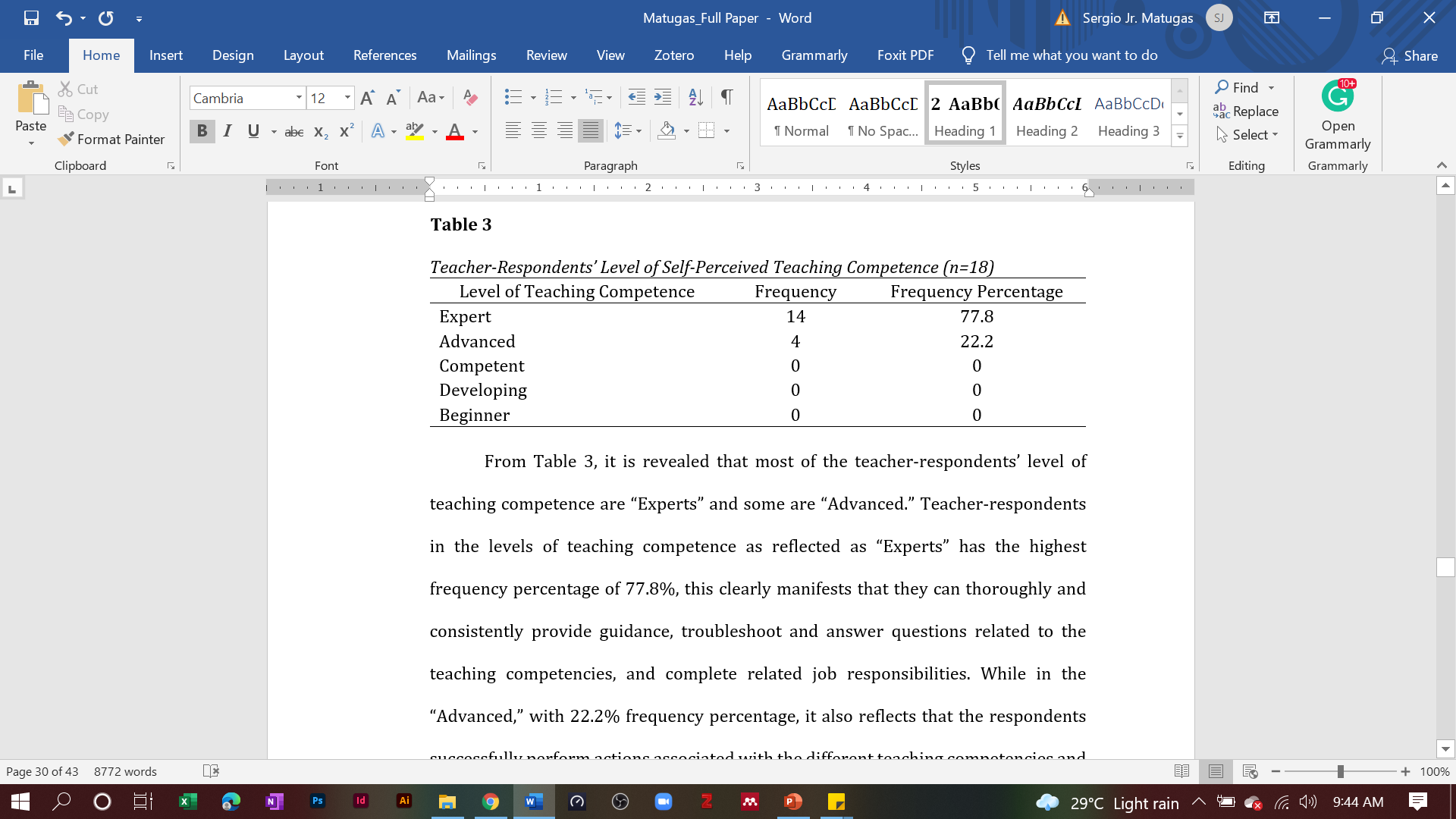 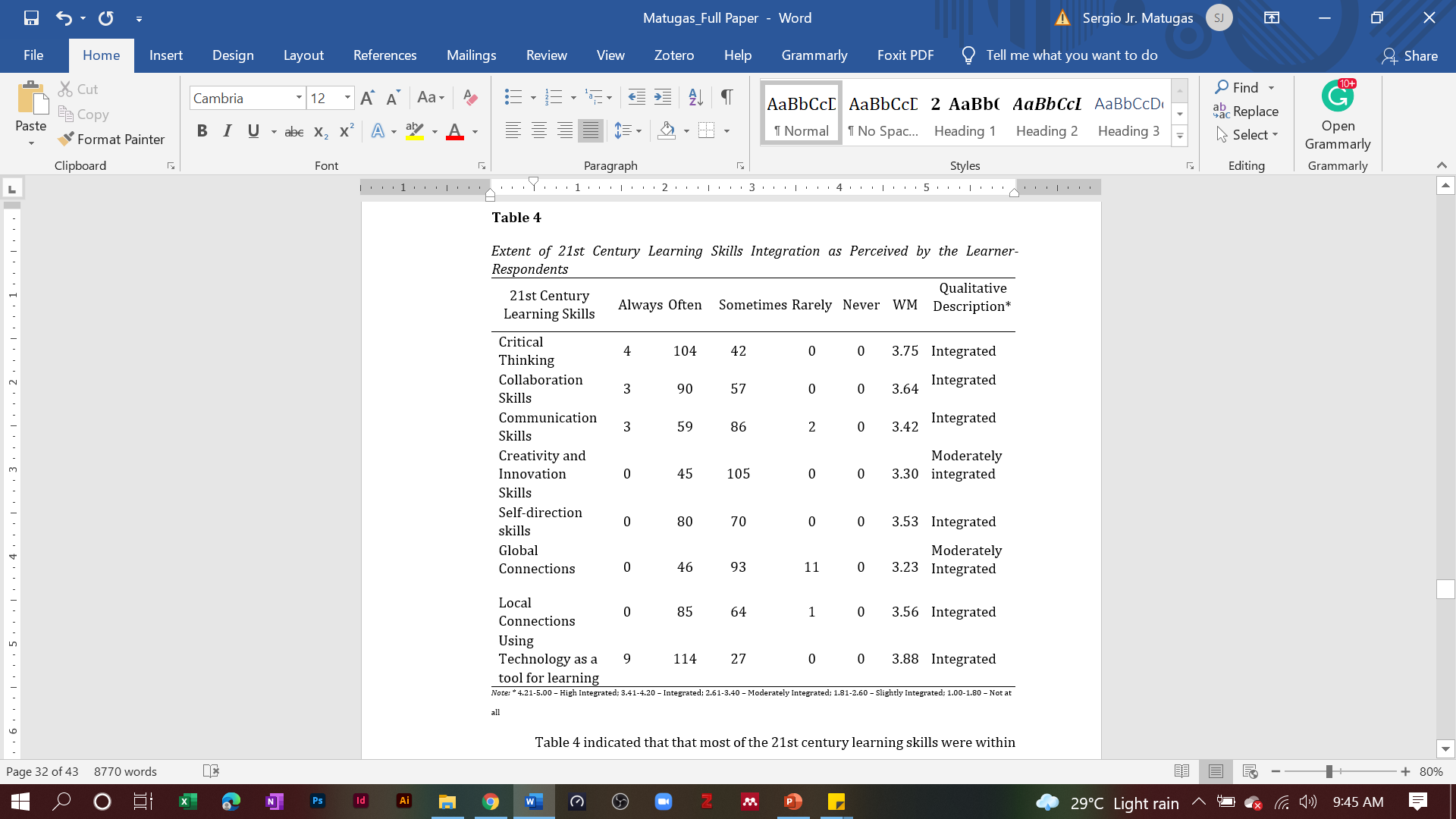 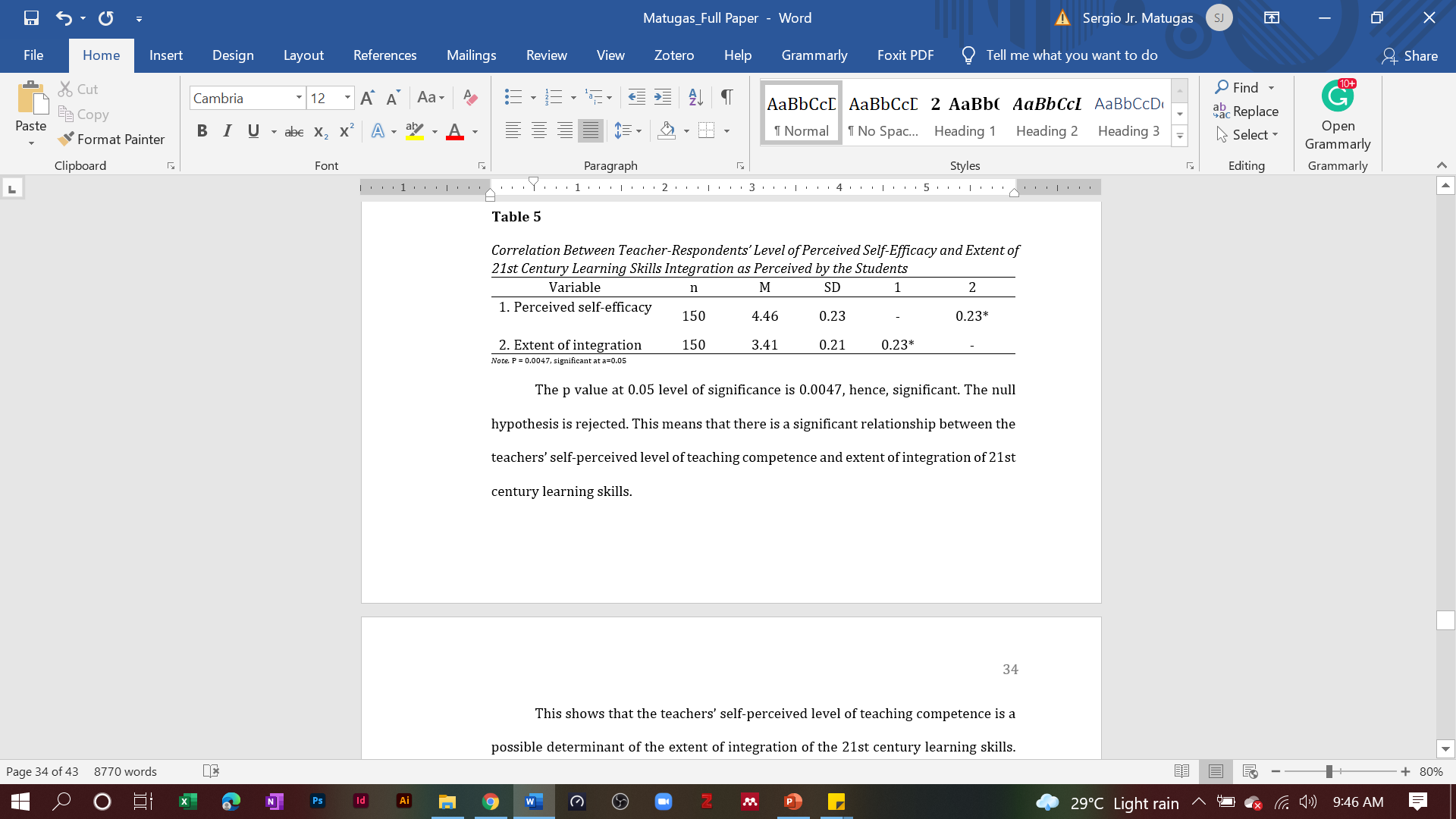 Proposed Implementing Policies
02
the ALS teachers should hold a diploma/graduate certificate in distance education;
the ALS teachers should at least hold a Master’s degree or Doctorate degree within 3-5 years of service to upgrade their professional growth and development;
the ALS teachers will have 1 to 2 action researches every two years;
the learning modules and learning plans will be integrated with the different 21st century learning skills